JA Czech 2O24
TICHÁ ZAHRADA
Statistiky
V r. 2021 tvořili senioři ve věku 65+ 20,6 % obyvatel ČR.
V roce 2050
obyvatelé ČR 65+
28%
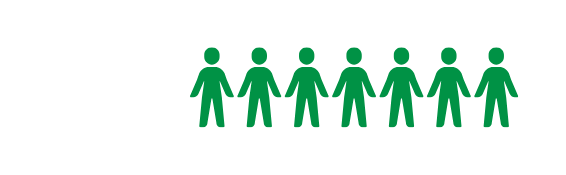 tzn. nárust o 8 %
Podle dat ČSÚ
Hlavní myšlenka návrhu
Prostor pro volnočasové aktivity seniorů, jejich přátel a rodiny. Cíl zapojit důchodce zpátky do společnosti.
01
Místo pro relaxaci, útěk od hlučných center měst, poskytnutí pravidelného pohybu.
Zázemí blízké přírodě.
02
Záhony pro sázení rostlin, eco-friendly prostředí, užívání komposterů.
Umožnění zahradničení seniorům z měst a okolí.
03
04
Trénování paměti díky množství her, volnočasových aktivit a ručních prací.
Senioři z měst
Příbuzní
Důchodci s chronickým onemocněním
Cílová skupina
Spolupráce
Zaměření
V rámci projektu bude navázána spolupráce s domovem pro seniory. Jejich klientům bude poskytnut rozmanitý odpolední program.
Prostředí
Jedním z hlavních cílů je vyplnění volného času našich prarodičů a rodičů, a to s ohledem na jejich fyzické možnosti a sociální potřeby.
Organizace
Harmonogram
Program bude probíhat v odpoledních hodinách. V jednotlivých dnech se zájemci o lekce mohou těšit na hodiny jógy, malování, canisterapii, sázení rostlin nebo třeba jen posezení s blízkými u deskových her.
Rezervace
Z kapacitních důvodů si bude nutné účast na jednotlivých lekcích rezervovat předem na webových stránkách naší organizace nebo přímo na místě.
Tým
Náš tým budou tvořit dobrovolníci z řad studentů, primárně zemědělských a lékařských škol, a charitativních center. 
Ti by se během trvání odpoledního programu starali o zúčastněné seniory.
Vstupné
Vstupné na jednotlivé lekce bude činit  40 Kč, bez rozdílu zaměření lekce.
Případný doprovod seniora pak zaplatí stejnou symbolickou částku 40 Kč.
Propagace
Sociální sítě
Letáčky
Billboardy
SPONZOŘI
EPP - 
Pomáhej pohybem
Dotace
Donio
Donio je platforma pro všechny, kteří chtějí změnit svůj nebo něčí životní příběh. 
 Můžete přispět ať už se jedná o sbírku na komunitní zahradu, výdaje spojené s drahou léčbou nebo o nápad na podnikání. 
Zakladatel dostane vždy 100 % vybrané částky.
Dotace Evropské unie, České republiky, Moravskoslezského kraje či města, ve kterém se domov nachází.
Mobilní aplikace EPP je nástroj, díky kterému, ať už běháte, jezdíte na kole, nebo chodíte na procházky, máte svou aktivitou a energií možnost určovat, které projekty a v jaké výši má Nadace ČEZ finančně podpořit.
Reklama
Prvotní vklad 
(před zahájením)
Měsíční rozpočet
(po spuštění)
Materiál, vybavení
Celkem
Služby
Finanční plán
Výdaje
193 654,8
-
735
194 389,8 Kč
2 760,45
1 936
9 696,45 Kč
5000
Příjmy
Zisk
17 600 Kč
7 903,55 Kč
(měsíčně)
(měsíčně)
4. Spuštění
duben
2026
Zprovoznění Tiché zahrady.
3. Realizace
říjen
2025
Stavba zázemí.
Časový plán
2. Získání finanční podpory
leden
2025
Sbírky, dotace, 
propagace.
1. Příprava
červenec
2024
Příprava na realizaci projektu.
DĚKUJEME
Tým Tichá zahrada